Привреда и гране привреде
Привреду чине разноврсне дјелатности људи.
Важније гране привреде:
Пољопривреда,
Рударство,
Шумарство,
Занатство,
Индустрија,
Саобраћај,
Трговина,
Угоститељство,
Туризам.
ПОЉОПРИВРЕДА:
Пољопривреда је грана привреде која има циљ да произведе храну и обезбједи сировине за прехрамбену индустрију.
РУДАРСТВО:
Рударство је грана привреде која се бави ископавањем и искоришћавањем руда.
ШУМАРСТВО:
Шумарство је грана привреде која се бави узгојем, искоришћавањем,
    његом и заштитом шума.
ЗАНАТСТВО:
Занатство чине разноврсне дјелатности које обавља стручна особа сама или са малим бројем радника.
ИНДУСТРИЈА:
Индустија је грана привреде која се бави машинском прерадом сировина ради добијања производа.
САОБРАЋАЈ:
Саобраћај је грана привреде која се бави превозом путника и робе, преносом и размјеном информација.
ТРГОВИНА:
Трговина је грана привреде која се бави размјеном (куповином и продајом) робе.
УГОСТИТЕЉСТВО:
Угоститељство је грана привреде којa обухвата рад хотела, ресторана и других сличних објеката.
ТУРИЗАМ:
Туризам је грана привреде која се бави организовањем путовања ради одмора и разоноде.
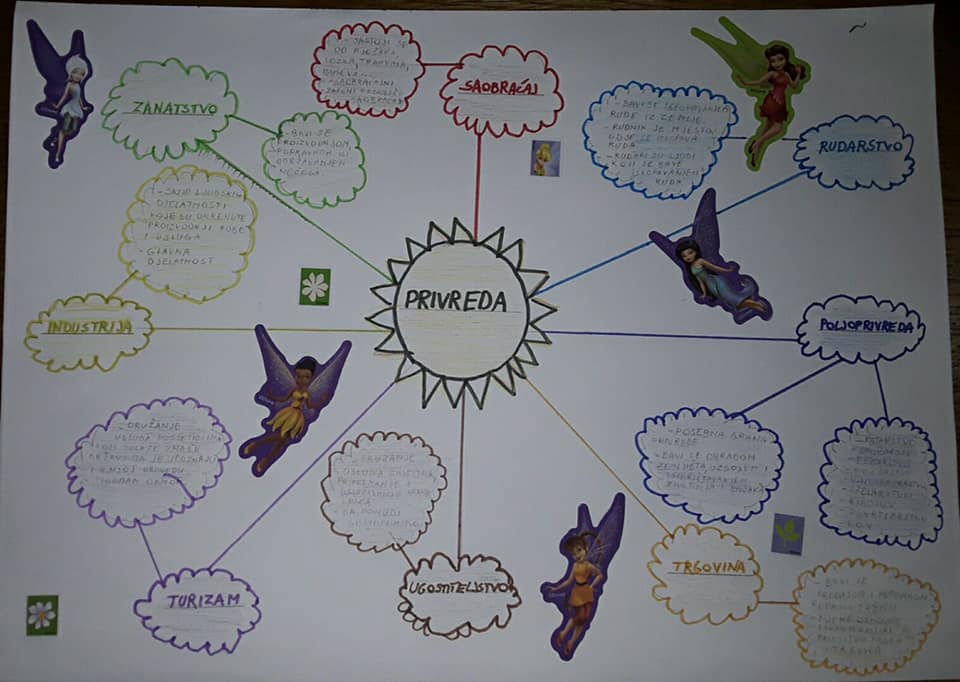 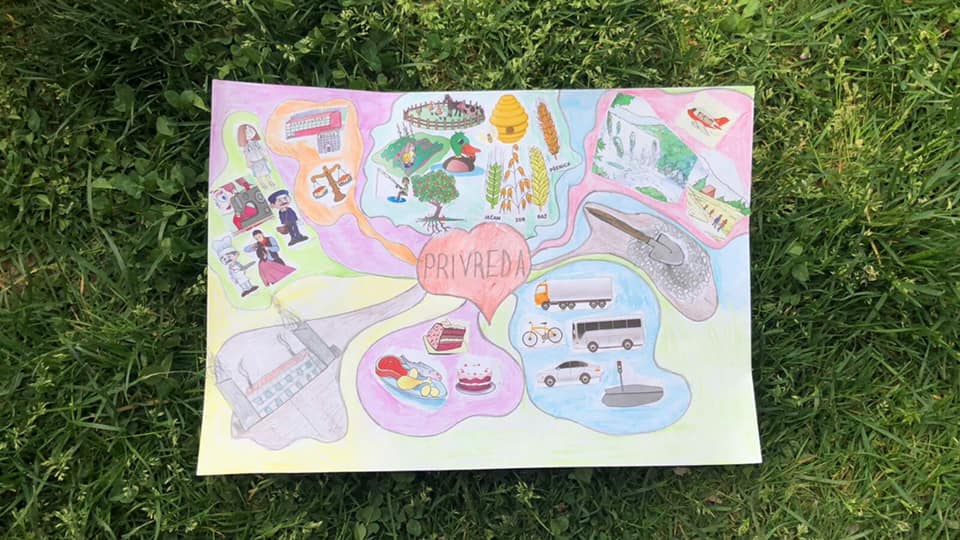 Задатак за самостални рад:
Урадити из Радне свеске 30. страницу.